ПЕРЕЛЕТНЫЕ  ПТИЦЫ
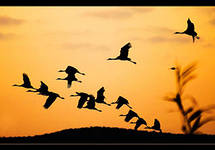 грач
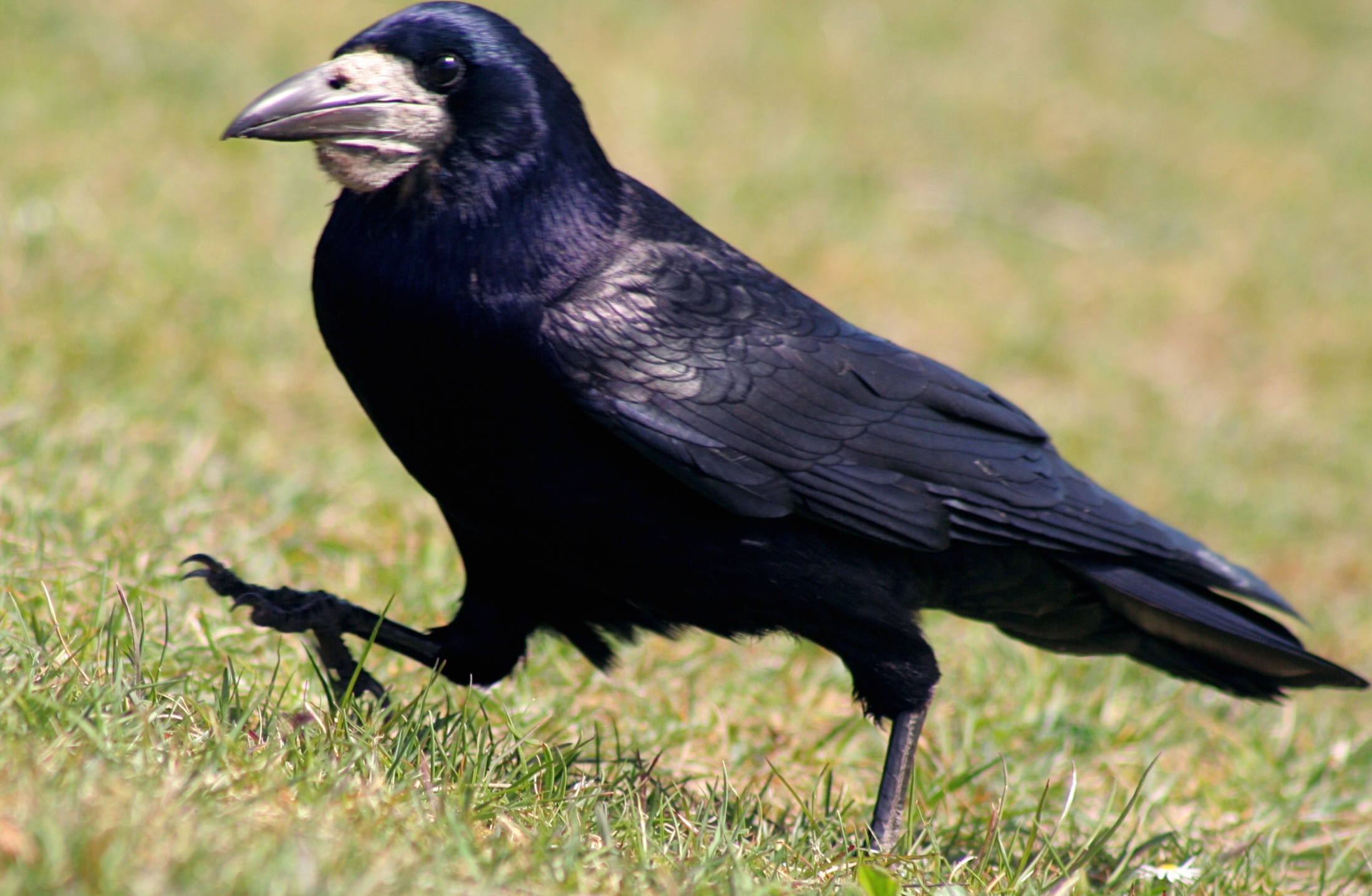 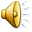 КУКУШКА
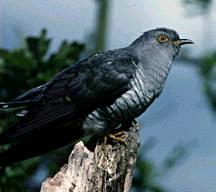 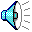 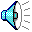 [Speaker Notes: Cuculus canorus — Кукушка обыкновенная
Отряд Кукушкообразные (Cuculiformes): 
 Семейство Кукушковые (Cuculidae)]
СКВОРЕЦ
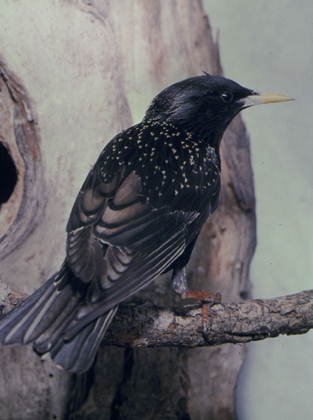 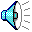 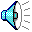 [Speaker Notes: Sturnus sp. — Скворец
Отряд Воробьинообразные (Passeriformes): 
Семейство Скворцовые (Sturnidae):]
ЖУРАВЛЬ
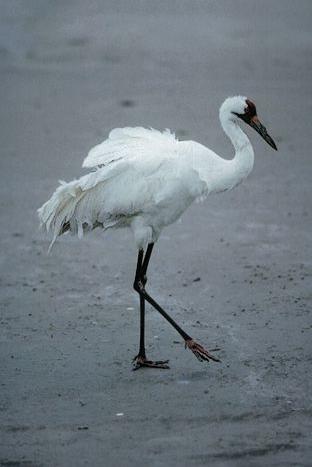 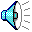 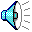 [Speaker Notes: Grus americana — Журавль американский
Занесен в красную книгу
Отряд Журавлеобразные (Gruiformes)
 Семейство Журавлиные (Gruidae)]
ласточка
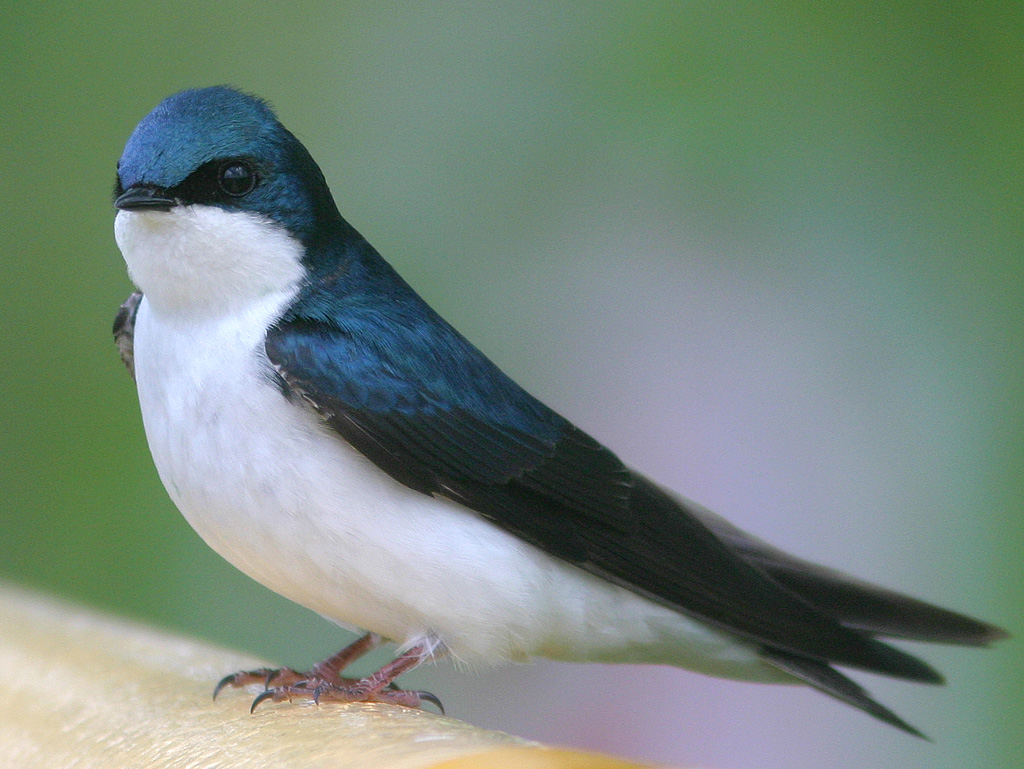 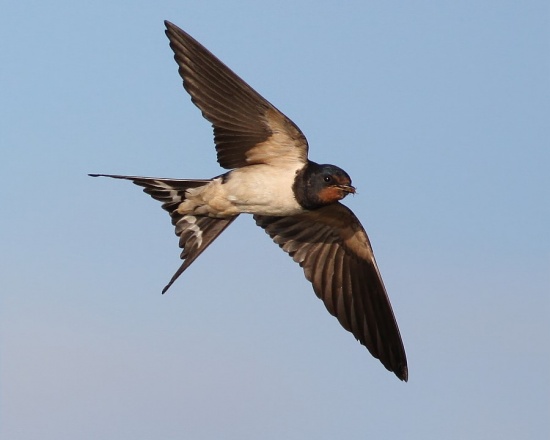 соловей
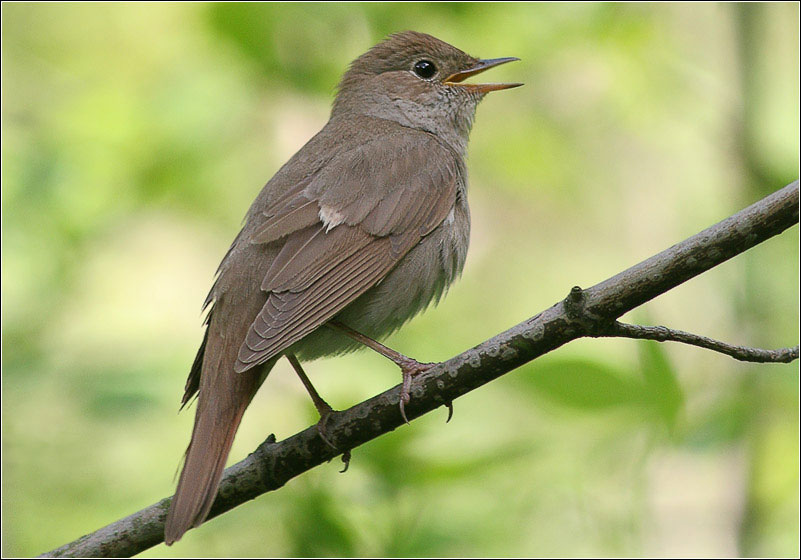 цапля
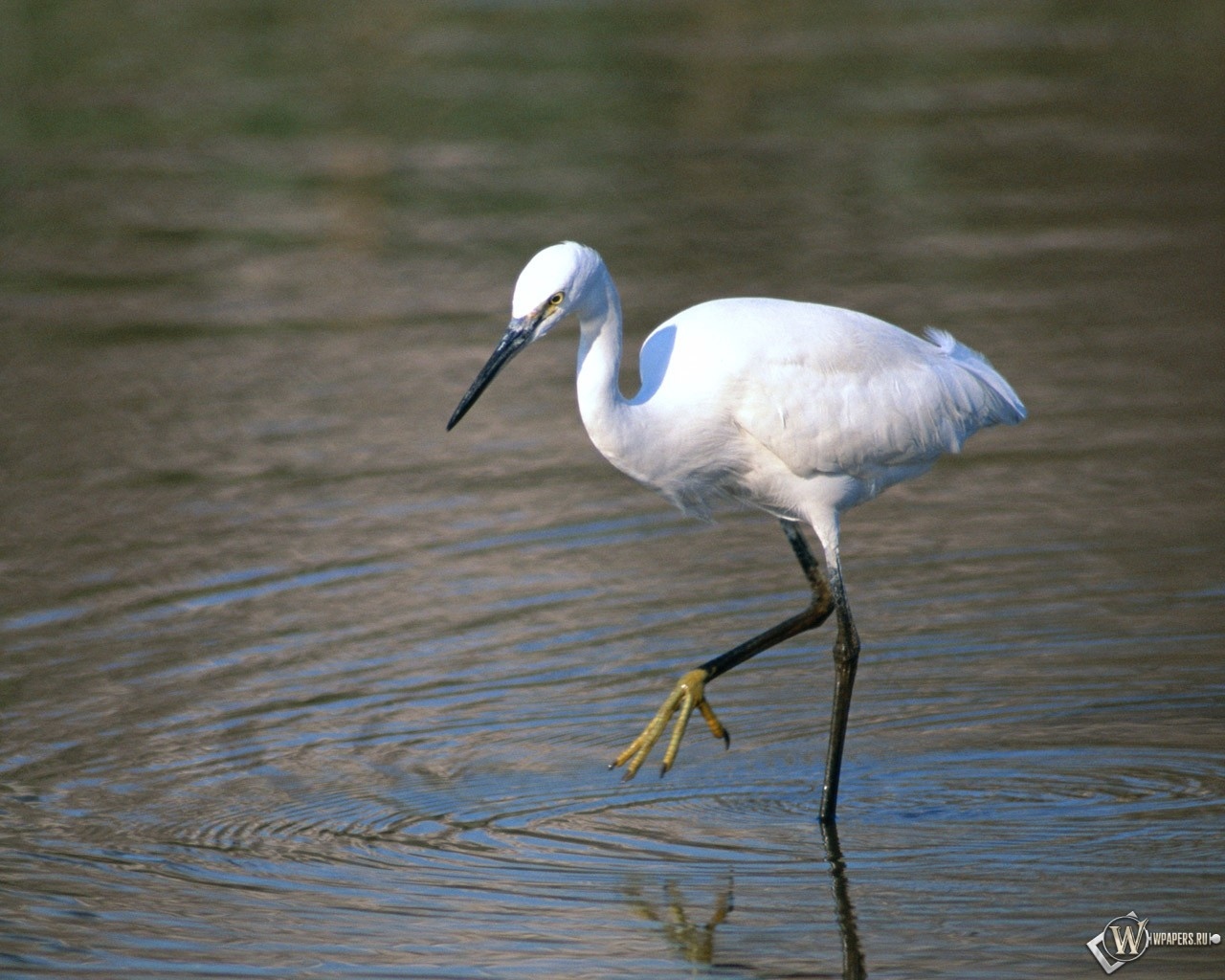 ЛЕБЕДЬ
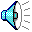 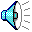 [Speaker Notes: Cygnus sp. — Лебедь
Отряд Гусеобразные (Anseriformes): 
 Семейство Утиные (Anatidae)]
утки
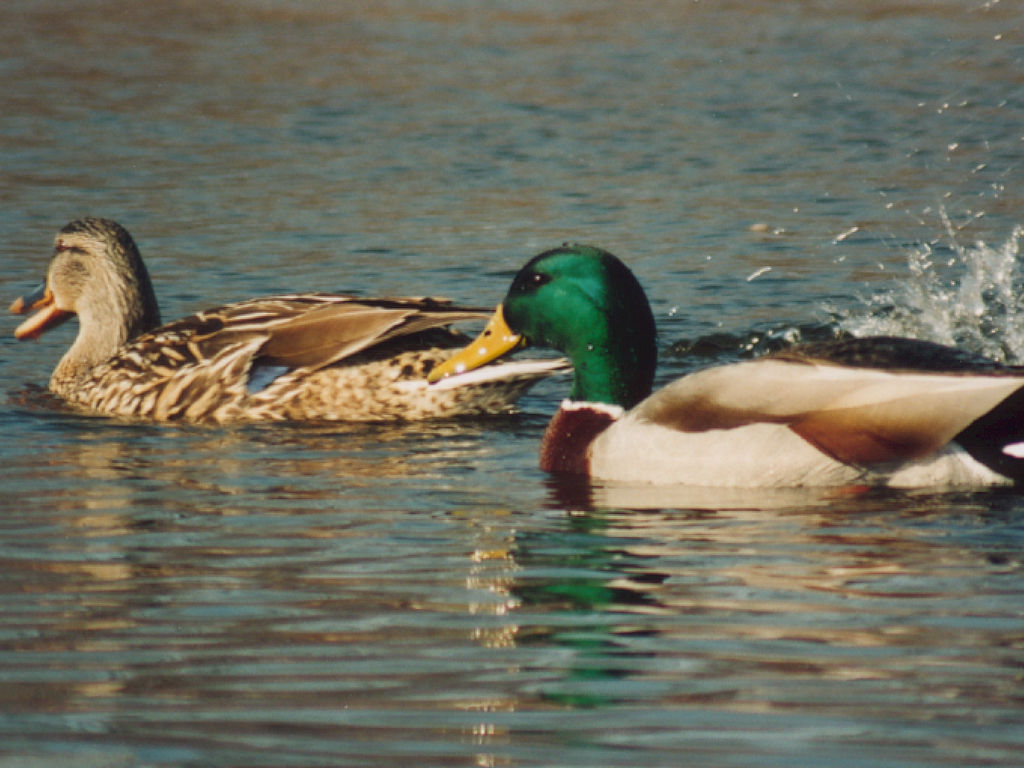